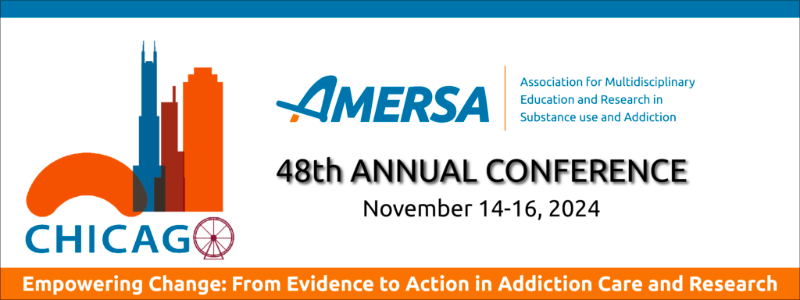 I, Connor Buchholz, have no commercial relationships to disclose.
Trends in Polysubstance-Involved Opioid Overdose Deaths Among US Youth, 2020-2023
Connor Buchholz, Joe R. Friedman, Arthur R. Williams, 
Jamie K. Lim, Meredith Glass, Scott E. Hadland


connorbu@bu.edu
@BuchholzConnor
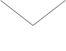 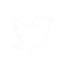 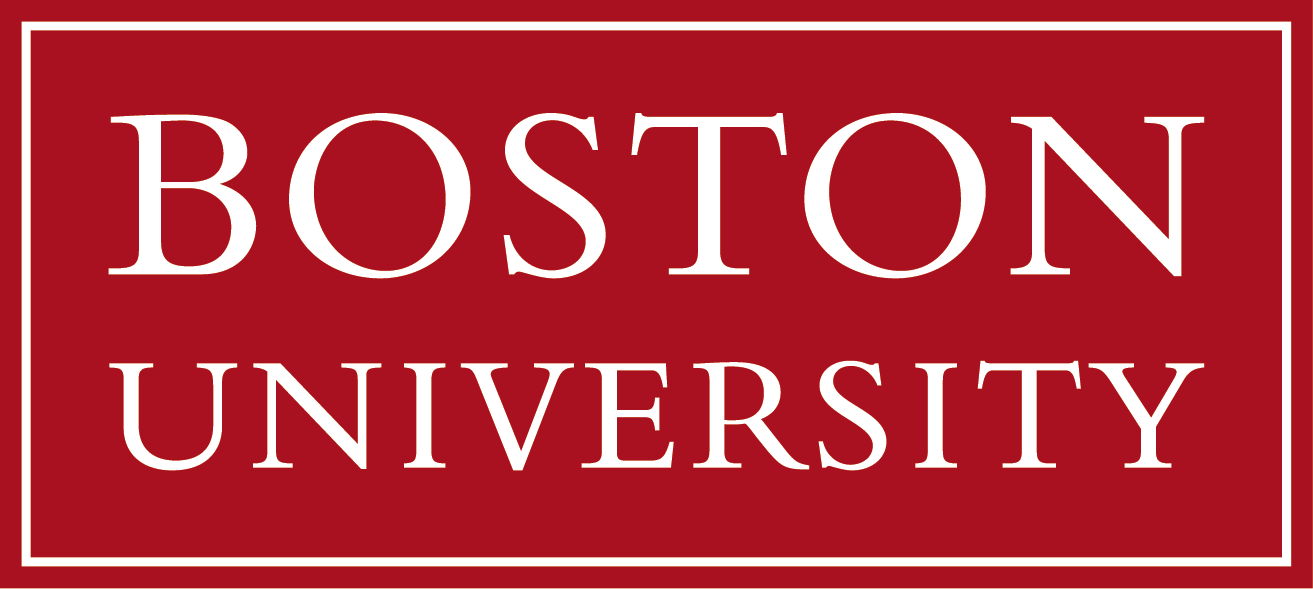 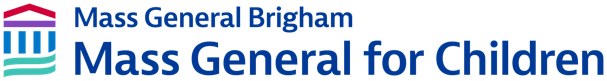 Funding Sources
National Institute on Drug Abuse K18DA059913 
National Institute of Health 5R01DA057566-03
National Institute on Drug Abuse 5T32DA041898
Introduction
Drug overdoses and poisonings are the third leading cause of death in US children under 191 and the leading cause of death in young adults aged 19-24.2 

Most unintentional overdoses in adolescents and young adults (hereafter, “youth”) involve opioids, with illicitly-manufactured fentanyl implicated in at least three-quarters of all fatalities.3
Introduction
Among adults 25 and older, nearly half of all opioid overdose deaths also involve other substances (most commonly stimulants such as methamphetamine or cocaine).4 

However, among adolescent opioid overdose deaths, polysubstance use is less common.5 

Little is known about the age at which youth overdoses transition from involving only opioids to also involving other substances.
Methods
Study Design and Sample

We extracted drug overdose fatalities of youth aged 15-24 from the Centers for Disease Control and Prevention Wide-Ranging Online Data for Epidemiologic Research.
CDC WONDER database
Data collection consisted of years 2020 - 2023.
Data from 2023 was provisional.

We identified overdoses involving opioids with and without other substances. 
International Statistical Classification of Diseases and Related Health Problems, Tenth Revision (ICD-10 ).
Methods
Data Analysis

We extracted death counts and rates stratified by age, sex, race, ethnicity, and census region.

X40-44 (accidental poisonings by drugs), X60-X64 (intentional self-poisoning by drugs), X85 (assault by drug poisoning), Y10-Y14 (drug poisoning of undetermined intent).
Methods
Data Analysis

We calculated overdose deaths involving opioids alone:

Fentanyl and other synthetic opioids
Heroin
Methadone
Prescription opioids 
Other opioids (opium and other/unspecified opioids)
Methods
Data Analysis

We calculated opioid overdose deaths involving other substances:

Psychostimulants other than cocaine 
Cocaine 
Benzodiazepines
Alcohol
Other substances (includes cannabis and barbiturates)
Results
From 2020-2023, there were 22,972 opioid overdose deaths among youth aged 15-24.

Fentanyl was involved in more than 9 in 10 opioid overdose deaths.

Overall, approximately half of all deaths involved polysubstance use. 

At age 21 and older, opioid overdoses most commonly involved other substances rather than opioids alone.
[Speaker Notes: However, the percentage of opioid overdose deaths also involving other substances (most commonly stimulants) steadily rose with increasing age, progressing from adolescence through young adulthood.]
Figure 1
Results
Polysubstance-involved overdoses comprised: 

25.2% of opioid overdose deaths among 15-year-olds
39.4% among 18-year-olds
52.8% among 21-year-olds
58.1% among 24-year-olds

Collectively, stimulants were the most commonly involved substances other than opioids in these deaths, and were present in:
 
12.4% of opioid overdose deaths among 15-year-olds
21.1% among 18-year-olds
33.8% among 21-year-olds
40.6% among 24-year-olds
Figure 2
[Speaker Notes: We found that the percentage of opioid overdose deaths also involving other substances rose with increasing age, progressing from adolescence through young adulthood]
Discussion
At age 21 and older, opioid overdoses more commonly involved other substances rather than opioids alone. 

As national data show that the overdose crisis has entered a ‘fourth wave’ in which overdose deaths increasingly involve stimulants in addition to opioids.4 

Our results highlight an age-specific transition from deaths involving only opioids to those also involving methamphetamine, prescription stimulants, cocaine, and other substances.
Limitations
These results represent snapshots of shifting dynamics which may soon change.

Potential for misclassification of substances involved in deaths in CDC WONDER data, particularly if full toxicology testing or reporting was not conducted at the time a death was documented. 

Deaths involving >1 of the substances listed could be counted more than once; thus, percentages add to greater than 100%.
Diversity, Equity, and Inclusion
14% (n=1,625) of polysubstance use deaths among Non-Hispanic black youth.
24%; (n=2,760) among Hispanic youth. 
56%; (n=6,525) among Non-Hispanic White youth. 

Black and Latinx patients may be more likely to enter treatment when they receive care from providers who have a shared experience and understanding of structural racism and related social determinants of health.7

Future research should measure and examine racial disparities in access, engagement, and retention in access to medication for OUD.
Conclusion
Amid high mortality from overdoses involving illicitly-manufactured fentanyl and stimulants, these findings suggest that interventions to address overdoses among youth should not have a singular focus on opioids. 

Rather, drug prevention, harm reduction, and addiction treatment need to more broadly incorporate services to address the rising contribution of stimulants and other substances.
Thank You!
Email: connorbu@bu.edu
References
1. Goldstick JE, Cunningham RM, Carter PM. Current Causes of Death in Children and Adolescents in the United States. N Engl J Med. 2022;386(20):1955-1956.

2. Centers for Disease Control and Prevention. WISQARS Leading Causes of Death Visualization Tool. Accessed August 30, 2024. https://wisqars.cdc.gov/lcd/?o=LCD&y1=2022&y2=2022&ct=10&cc=UNI&g=00&s=0&r=0&ry=2&e=0&ar=lcd1age&at=groups&ag=lcd1age&a1=0&a2=199

3. Friedman J, Hadland SE. The Overdose Crisis among U.S. Adolescents. N Engl J Med. 2024;390(2):97-100.

4. Friedman J, Shover CL. Charting the fourth wave: Geographic, temporal, race/ethnicity and demographic trends in polysubstance fentanyl overdose deaths in the United States, 2010–2021. Addiction. 2023;118(12):2477-2485.

5. Lim JK, Earlywine JJ, Bagley SM, Marshall BDL, Hadland SE. Polysubstance Involvement in Opioid Overdose Deaths in Adolescents and Young Adults, 1999-2018. JAMA Pediatr. 2021;175(2):194.

6. Centers for Disease Control and Prevention. CDC WONDER Database. Accessed April 11, 2024. https://wonder.cdc.gov/

7. Alegría M, Frank RG, Hansen HB, Sharfstein JM, Shim RS, Tierney M. Transforming Mental Health And Addiction Services. Health Aff (Millwood). 2021 Feb;40(2):226-234. doi: 10.1377/hlthaff.2020.01472. Epub 2021 Jan 21. PMID: 33476189.